Gravity and nonequilibrium thermodynamics: the origin of evolution equations
Máté Pszota
in collaboration with 
Péter Ván and Sumiyoshi Abe
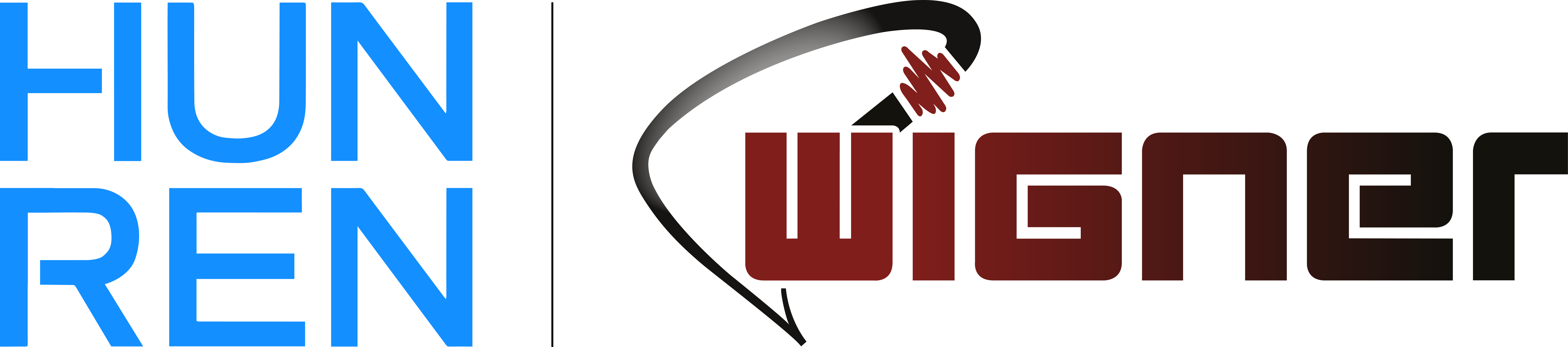 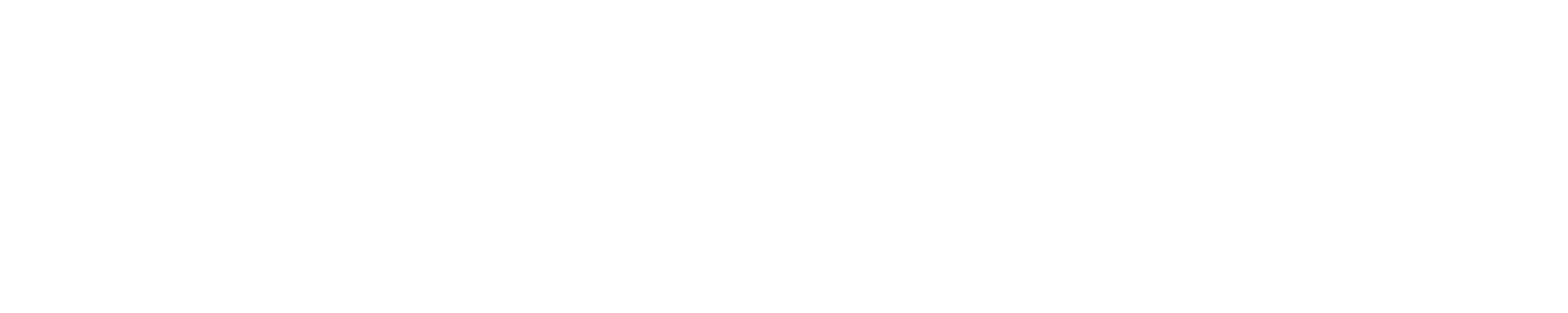 Overview
A nonequilibrium thermodynamic theory incorporating gravity
Evolution equation and flow-frames
Modified gravity and its applications
Connection to quantum mechanics
TMF2024, 25th September 2024
2
Gravitation and thermodynamics
TMF2024, 25th September 2024
3
VÁN and ABE, Physica A: Statistical Mechanics and its Applications, 588:126505
VÁN, Physics of Fluids 35, 057105 (2023)
[Speaker Notes: Nemrelativisztikus kapcsolat a grav + thermo közt új dolog (relativisztikusan nehéz, mint látni fogjuk)
Dissipative field equation is obtained
Stationary solution can be derived with given density distribution]
Gravitation and thermodynamics
TMF2024, 25th September 2024
4
[Speaker Notes: j – conductive entropy current (entropy flux)
(s pont) – specific entropy rate
Egyenlőtlenség bal oldala – entropy production density rate]
Thermodynamic derivation
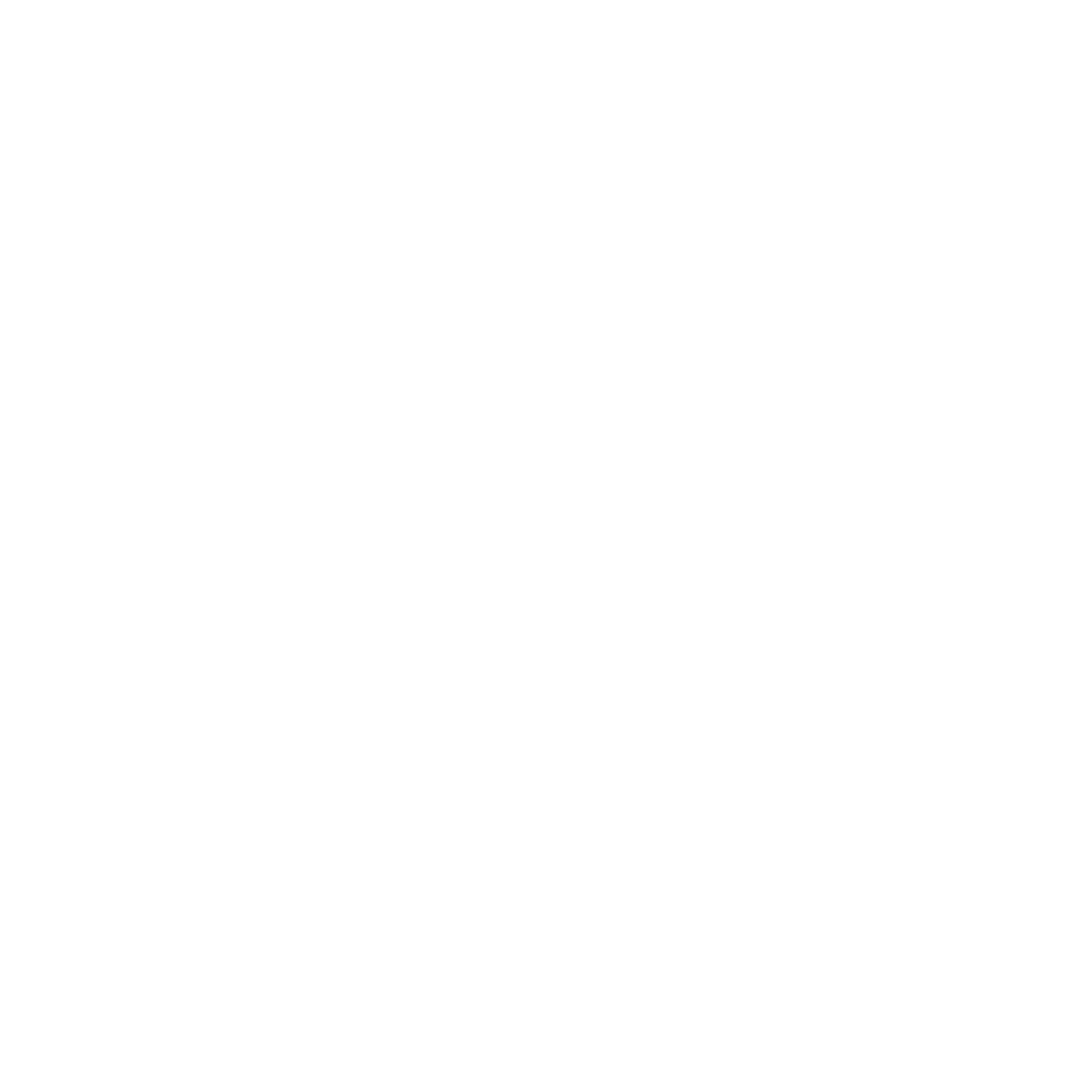 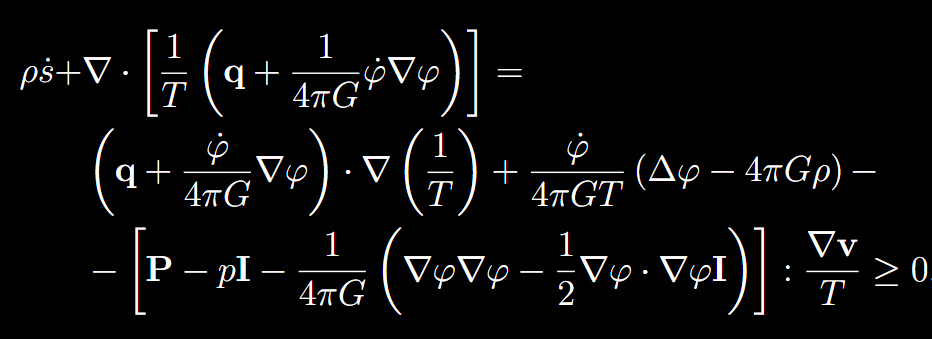 TMF2024, 25th September 2024
5
Thermodynamic forces and fluxes
TMF2024, 25th September 2024
6
[Speaker Notes: Lineáris és izotróp kapcsolat a mechanikai és gravitációs tagok közt]
Constitutive relations
TMF2024, 25th September 2024
7
[Speaker Notes: Nemdisszipatív esetre is információt adnak a formulák
Fejlődési egyenletet tud adni a themo. a gravitációra
Eta – sheer viscosity
3. + 4. egyenlet a gravitáció nélkül a Navier-Stokes egyenlethez vezet
Nagy P – Newtoinian pressure tensor]
Flow-frames and evolution equations
TMF2024, 25th September 2024
8
L. Gavassino, M. Antonelli, and B. Haskell, Phys. Rev. D 102, 043018 (2020)
P. Kovtun, J. High Energ. Phys. 2019, 34 (2019)
[Speaker Notes: Frame = mi áramlik a folyadékban, nem reference frame
Probléma: disszipatív relativisztikus folyadékok esete: mi folyik? Nemrelativiszikusan megoldódik, relativisztikusan buktatók
Nem triviális.
Eckart-frame (and Landau) – drastically unstable
Stability Kovtun – hyperbolic equations]
Flow-frames comparison
TMF2024, 25th September 2024
9
Akihiko Monnai, Phys. Rev. C 100, 014901, 2019
Byung-Hoon Hwang, Fluid Dyn. Res. 54 015501, 2022
[Speaker Notes: Beta/thermometer frame – forró kvark-gluon plazma leírásában játszik nagy szerepet
--Presents good opportunities for investigating stability
--Nincs térszerű komponense automatikusan
To complete the set of equations of the relativistic balances, we can use entropy production, and for it, a chosen flow-frame. Here, the thermometer frame can prove useful]
Gravitation and thermodynamics
TMF2024, 25th September 2024
10
[Speaker Notes: Jó modellezési tulajdonságok (meglepő eredmény asztrofizikusan)
(Hidrodinamikai keret)]
Vacuum solution
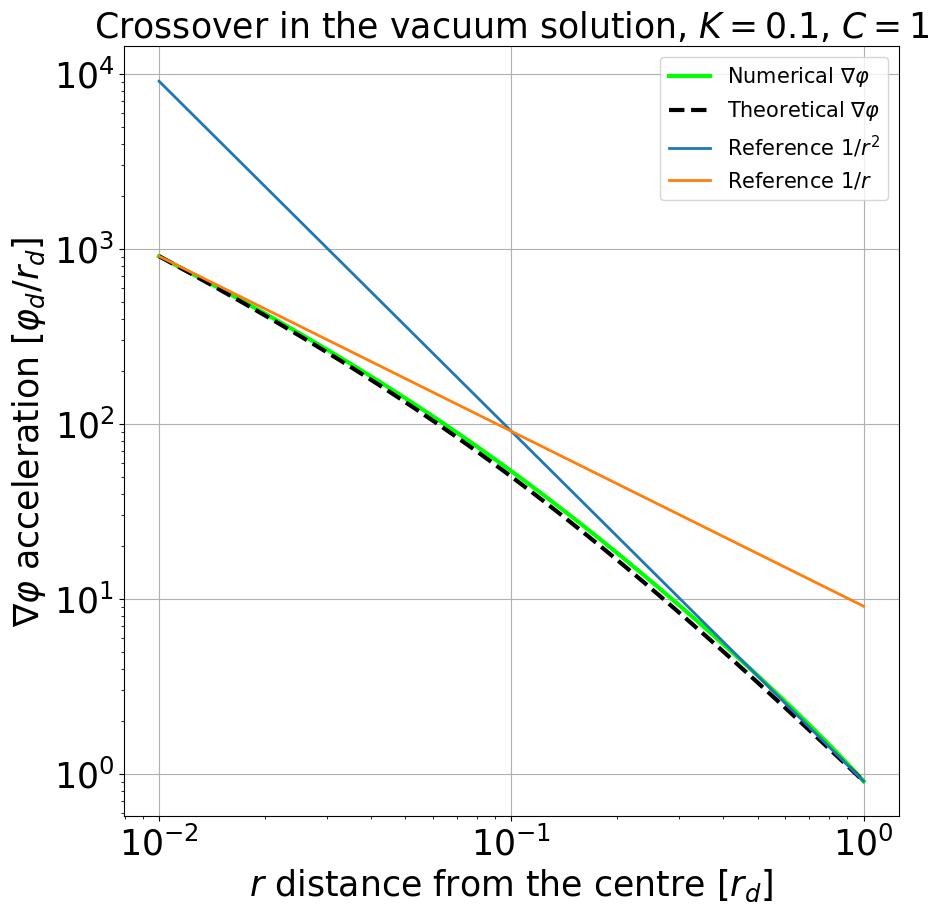 TMF2024, 25th September 2024
11
ABE and VÁN, Symmetry 2022, 14(5), 1048
Why do we need Dark Matter?
Astronomical observations suggest an abundance of gravitating matter, more than what can be accounted for:
The dynamics of galaxies and galaxy clusters
Large-scale structure of the universe and CMB-anisotropies
Gravitational lensing
TMF2024, 25th September 2024
12
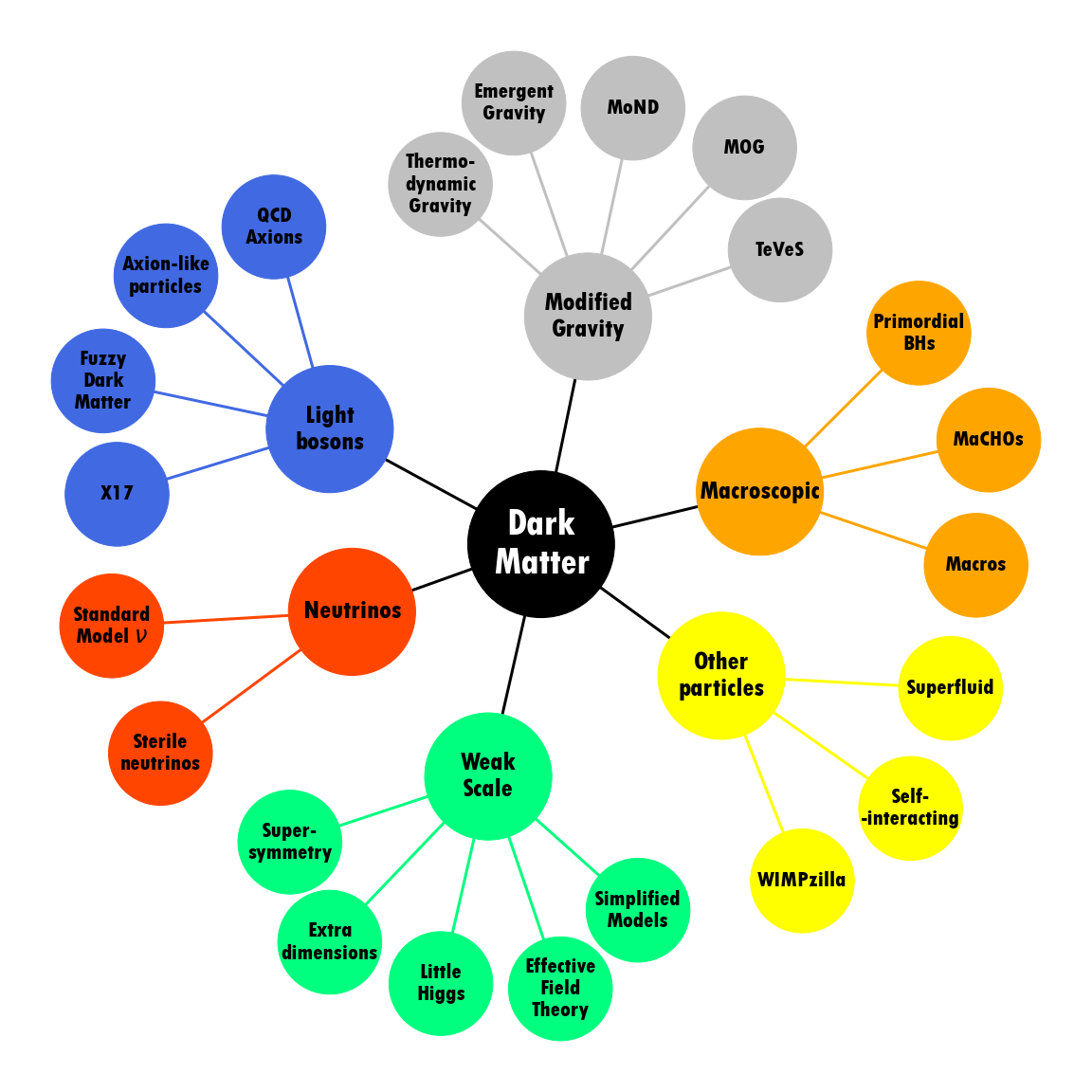 TMF2024, 25th September 2024
13
Own work, based on G. Bertone and T. M. P. Tait. Nature, 562(7725):51–56
Is modified gravity better than dark matter?
Regularities in local scaling relations between baryons and dynamics in galaxies pose a problem for dark matter descriptions, but explain a broad range of observations
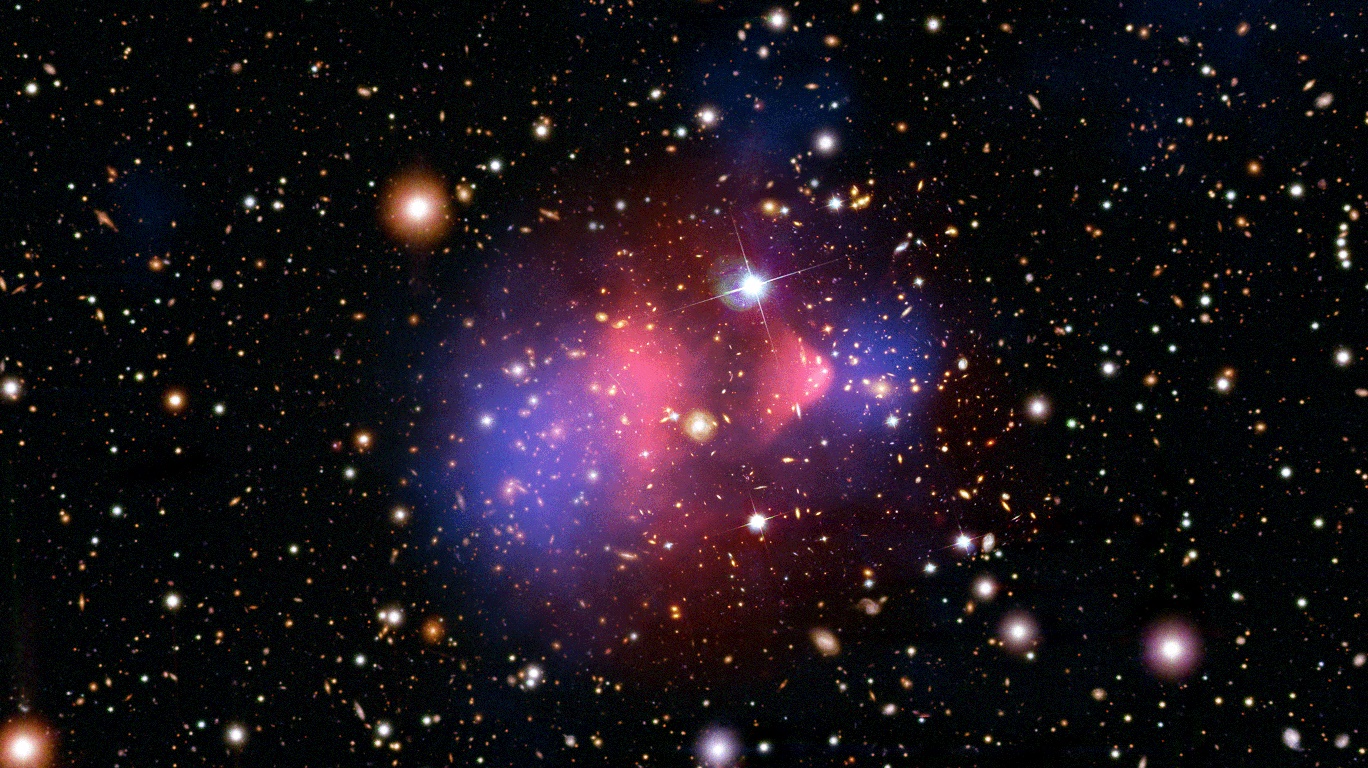 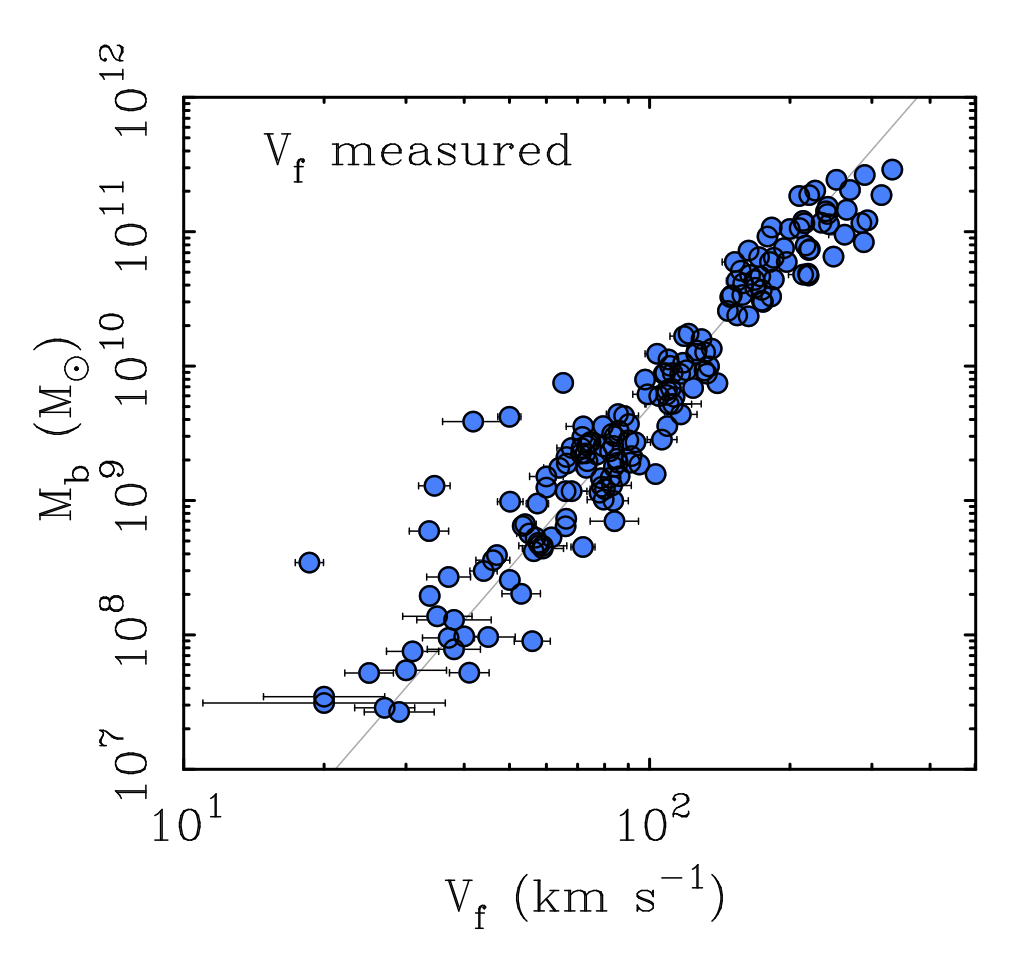 Left: Bullet Cluster (1E 0657-56), 
X-ray (pink): NASA/CXC/CfA/M.Markevitch et al.;
Optical: NASA/STScI; Magellan/U.Arizona/D.Clowe et al.;
Lensing Map (blue): NASA/STScI; ESO WFI; Magellan/U.Arizona/D.Clowe et al.
Right: Baryonic Tully-Fisher relation
Stacy McGaugh
14
TMF2024, 25th September 2024
Galactic rotation curves
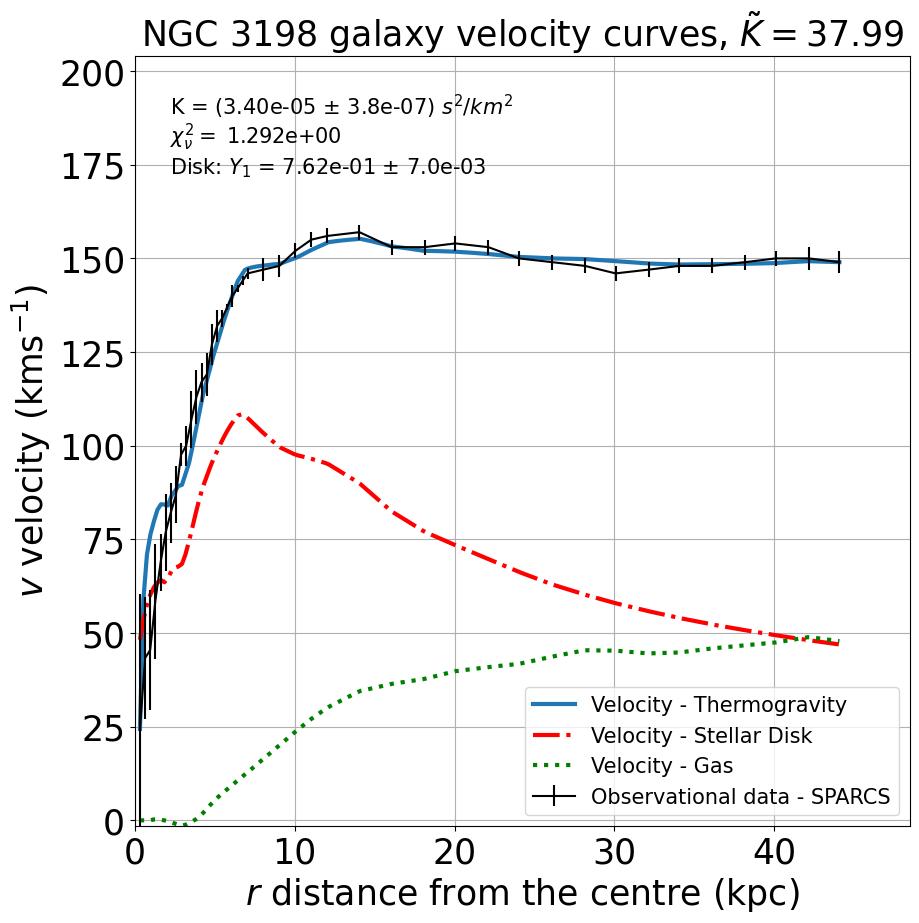 Thermodynamic gravity applied to observed density distributions
Comparable results to Dark Matter or MOND approaches (DOI 10.1016/j.dark.2024.101660):

Fewer parameters, but
TMF2024, 25th September 2024
15
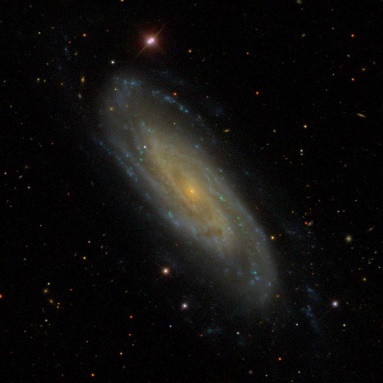 NGC 3198
Source: Sloan Digital Sky Survey
NGC 3198 rotation curves
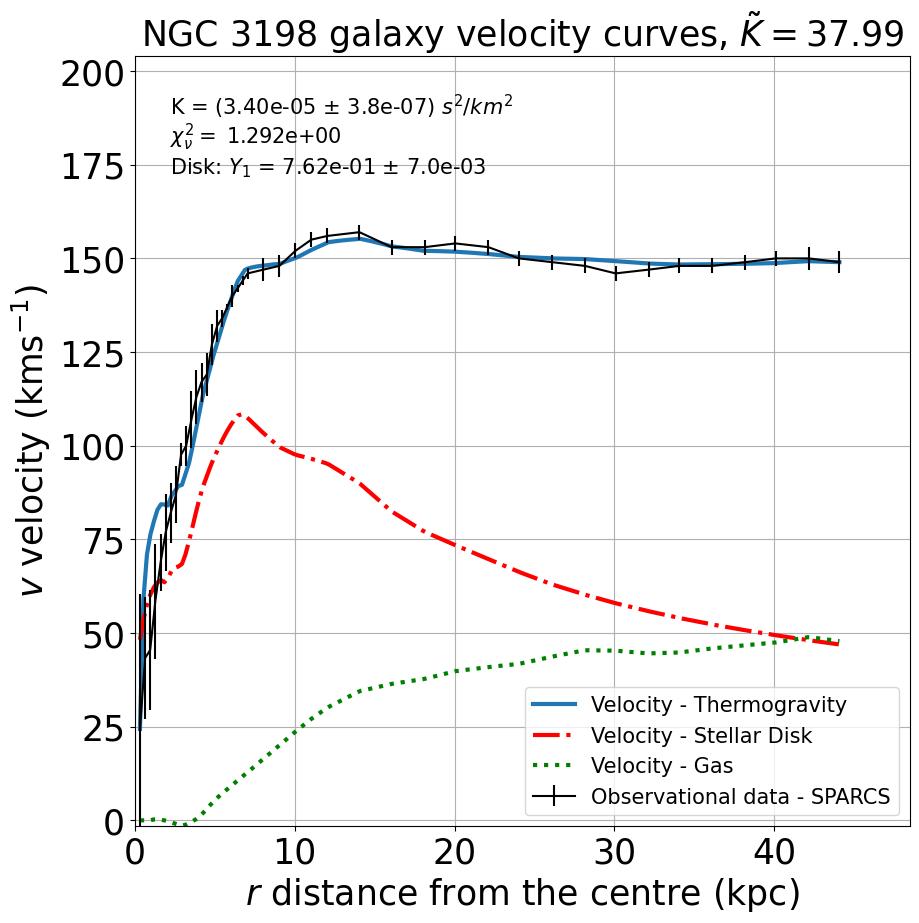 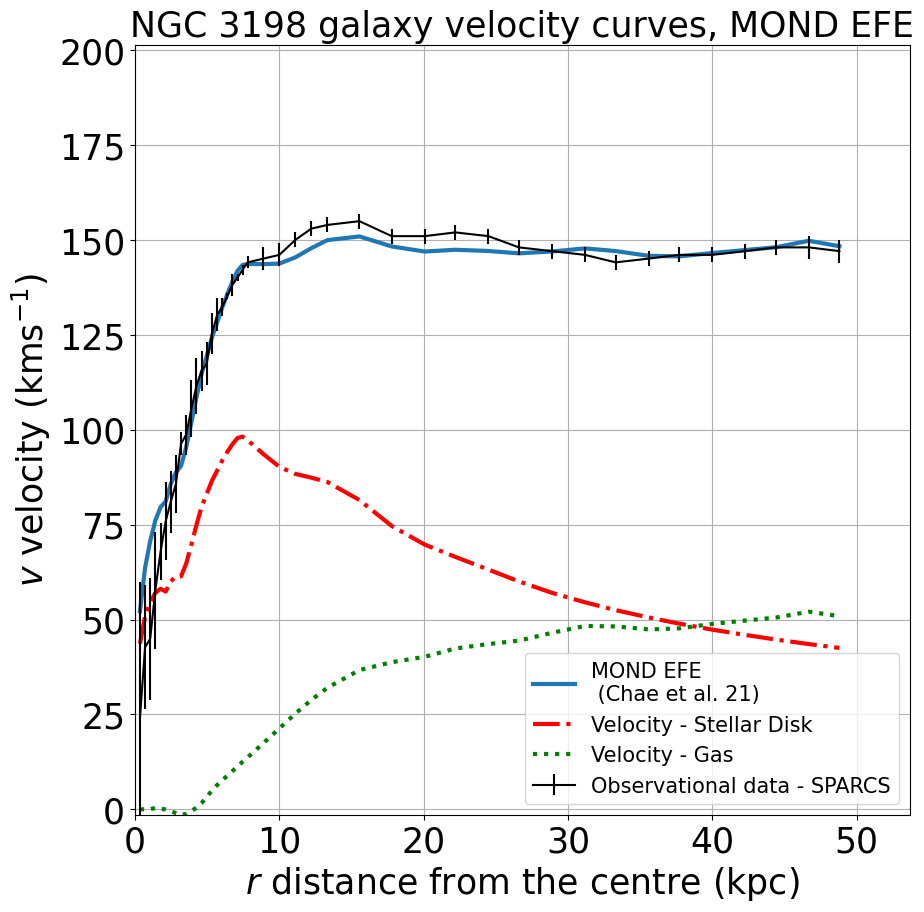 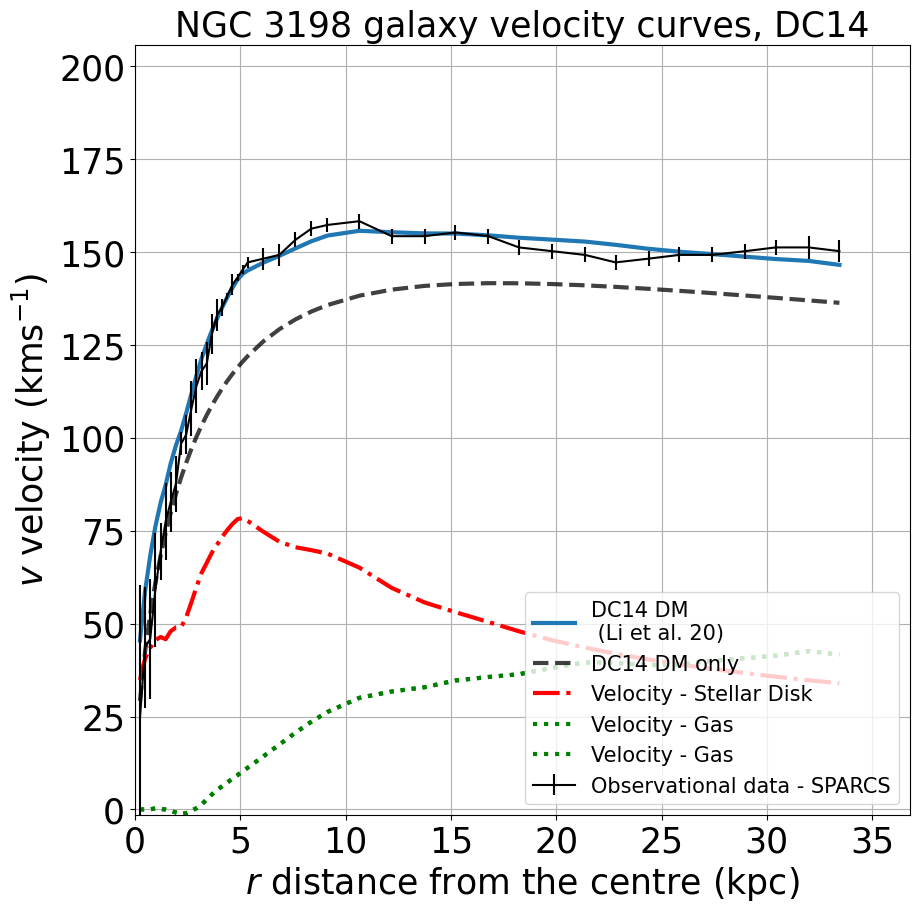 TMF2024, 25th September 2024
16
Connection to quantum mechanics
TMF2024, 25th September 2024
17
[Speaker Notes: Korteweg folyadékok olyan folyadékok, amik állapottere ki van egészítve grad-squared rho taggal, ekkor XY alakú entrópiaprodukció adódik
We use the same method as before
Holografikus tulajdonság a quantum mechanics esetén is fennáll, nem csak a korábban látott gravitációnál
A QM *is* szoros kapcsolatban van a hidrodinamikával, nem csak a gravitáció
Ismert: Schrödinger-egyenlet – transzformálható hidrodinamikai alakba, de ITT a részecske vs folyadék viszony a hidrodinamikában van benne]
Connection to quantum mechanics
The derivation of evolution equations can be inverted: QM equations can be obtained using this hydrodynamic connection from thermodynamic principles
Using Liu’s procedure, the II. law alone produces holography and dynamics
QFT, GR can have fluid interpretation: Jackiw et al. (JP A, 2004), Biró and Ván (Foundation of Phys, 2015) 
The connection of thermodynamics and gravity has also been explored by Jacobson (PRL 1995) and Verlinde (JHEP 2011)
Gradient fluids and/or fields
Quantum mechanics
Superfluids and more
TMF2024, 25th September 2024
18
[Speaker Notes: A Thermo evolúciós egyenletének származtatása megfordítható, a 2. főtételből következnek a QM egyenletei – hidrodinamikai kapcsolat, speciális folyadékként bukkan fel a nemrelat. Termo.
Holografikus tulajdonság a qmnél is fennáll, nem csak a korábban látott gravitációnál
2. főtétel magától vezet a holográfiára és a mozgásegyenletre ebben az esetben, míg korábban a 2. főtétel + holográfia együtt vezetett (Jacobson és Verlinde esetén feltevés volt)]
Summary
Particle approach to DM has been a long and unfruitful search, while alternatives keep being developed
Models using hydrodynamic descriptions have potential for describing galactic dynamics
Thermodynamic gravity within the hydrodynamic framework offers a potentially powerful method for the description of dynamics on cosmological scales
Hydrodynamic description greatly benefits from a rigorous foundation and can be a thermodynamic link between QM and gravity
TMF2024, 25th September 2024
19
[Speaker Notes: Új gravitációs modell – új predikciókat ad
ÉS kapcsolódási pont a QM-el – egységes leírásban vannak]
Thank you for your attention!
Main references:
Peter Ván and Sumiyoshi Abe. Emergence of extended Newtonian gravity fromthermodynamics. Physica A: Statistical Mechanics and its Applications, 588:126505,2022
P. Ván, Holographic fluids: A thermodynamic road to quantum physics, Physics of Fluids 35, 057105, 2023
L. Gavassino, M. Antonelli, and B. Haskell, When the entropy has no maximum: A new perspective on the instability of the first-order theories of dissipation, Phys. Rev. D 102, 043018, 2020
S. Abe and P. Ván. Crossover in Extended Newtonian Gravity Emerging from Thermodynamics. Symmetry, 14(5), 2022
M. Pszota and P. Ván. Field equation of thermodynamic gravity and galactic rotational curves. DOI 10.1016/j.dark.2024.101660, accepted in Physics of the Dark Universe, (arXiv:2306.01825v3)
TMF2024, 25th September 2024
20
Cosmological and galactic simulations
Evolution of ΛCDM halos in the fluid approximation (left) 
N-body simulation (right)
Periodic boundary conditions
Scalar Field DM, Bose-Einstein condensate (superfluid) description
TMF2024, 25th September 2024
21
FOIDL, RINDLER-DALLER, and ZEILINGER, PHYS. REV. D 108, 043012 (2023)